Unidad 3
La Capa Física
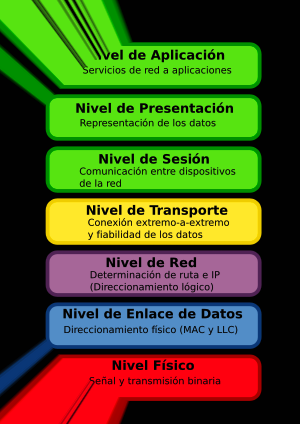 Universidad Nacional de Jujuy – Cátedra de Comunicaciones – Arquitectura de Redes
Puntos Básicos
Propósito
Definir  la forma de transmitir un flujo de bits en forma adecuada y con una tasa de error lo mas baja posible a través del medio de transmisión elegido.
Elección del medio de transmisión
Distancia entre Emisor y Receptor
Geografía del Terreno
Costos
Ancho de Banda requerido
Retardo
Fiabilidad, etc.
Universidad Nacional de Jujuy – Cátedra de Comunicaciones – Arquitectura de Redes
Medios de Transmisión
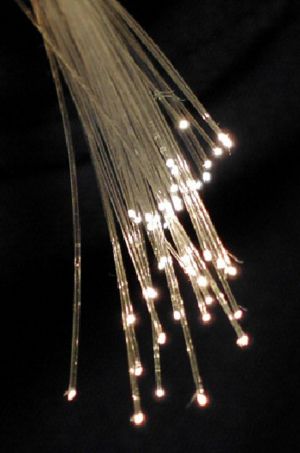 Guiados 
Cable de Cobre
Fibra Óptica
No guiados 
Radio Enlaces
Microondas
Satélites
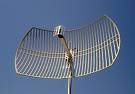 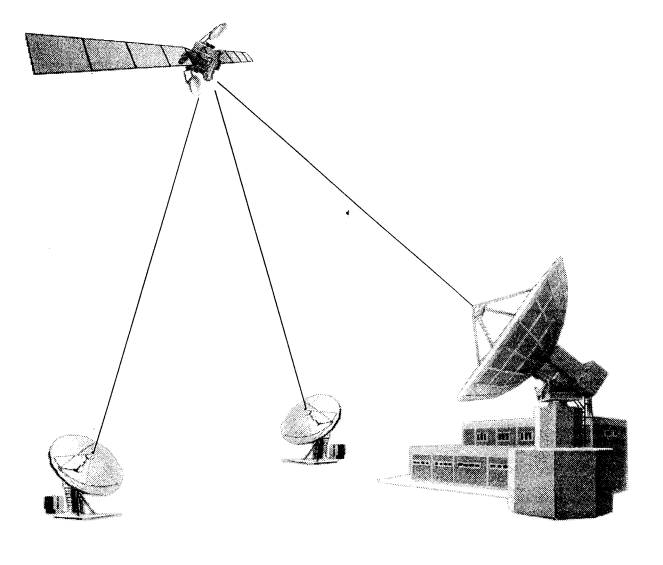 Medios Magnéto-ópticos de almacenamiento
	Una caja con 1000 cintas de backup de 8mm  con 7 Gb cada una que es transportada de un lugar a otro en 1 hora por una camioneta tiene un ancho de banda superior a los 15 Gbps
Universidad Nacional de Jujuy – Cátedra de Comunicaciones – Arquitectura de Redes
Medios Guiados
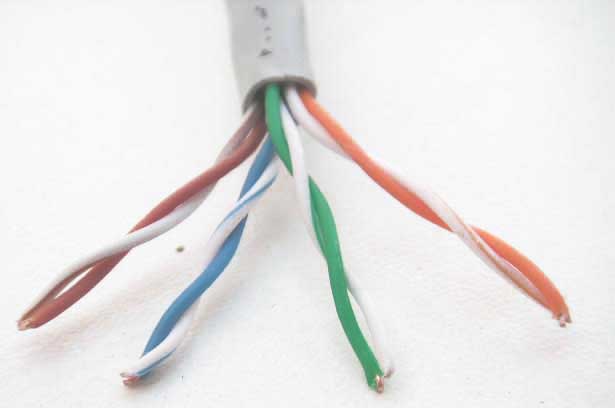 Cable Par Trenzado
Alambres aislados de 1 mm de espesor
Cada par trenzado en forma helicoidal
4 pares de cables a su vez trenzados entre si
Aptos para transmisión analógica y digital
Poseen un aislante de teflón.
Organizados en categorías
Cat 3
Cat 5
Cat 6
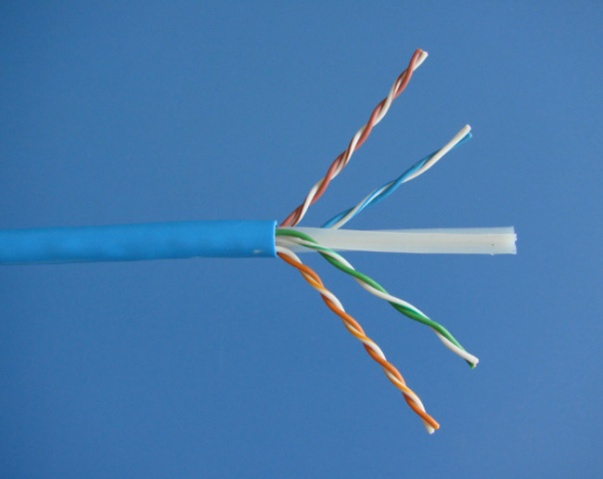 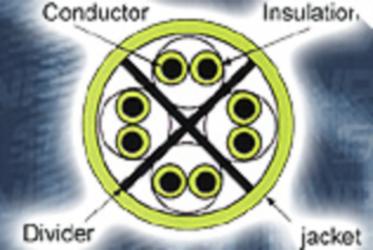 Universidad Nacional de Jujuy – Cátedra de Comunicaciones – Arquitectura de Redes
Medios Guiados: UTP
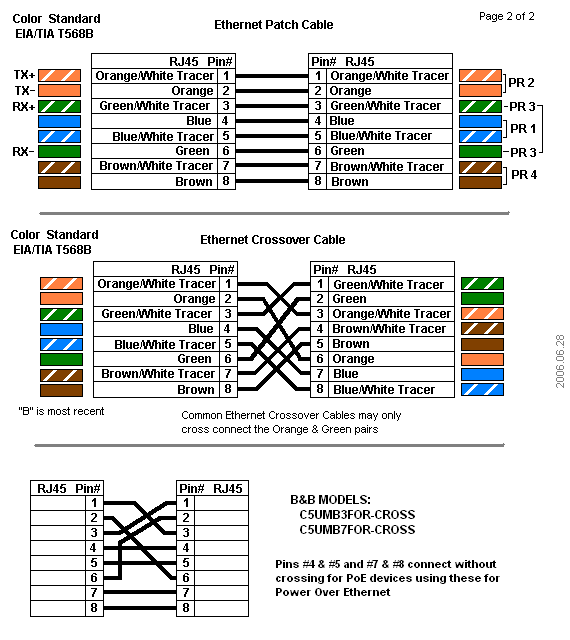 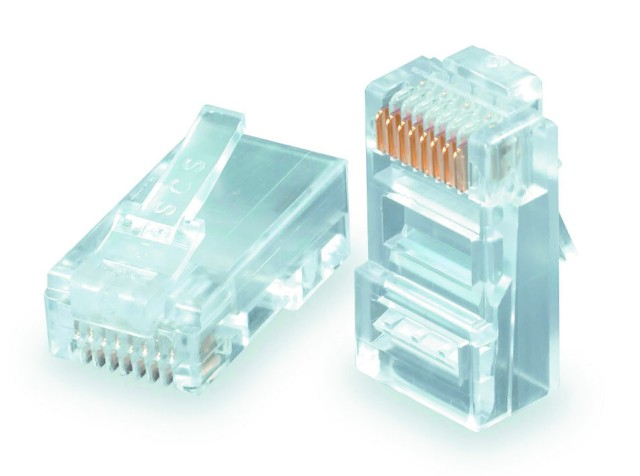 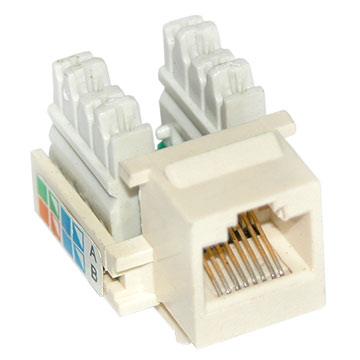 Universidad Nacional de Jujuy – Cátedra de Comunicaciones – Arquitectura de Redes
Medios Guiados
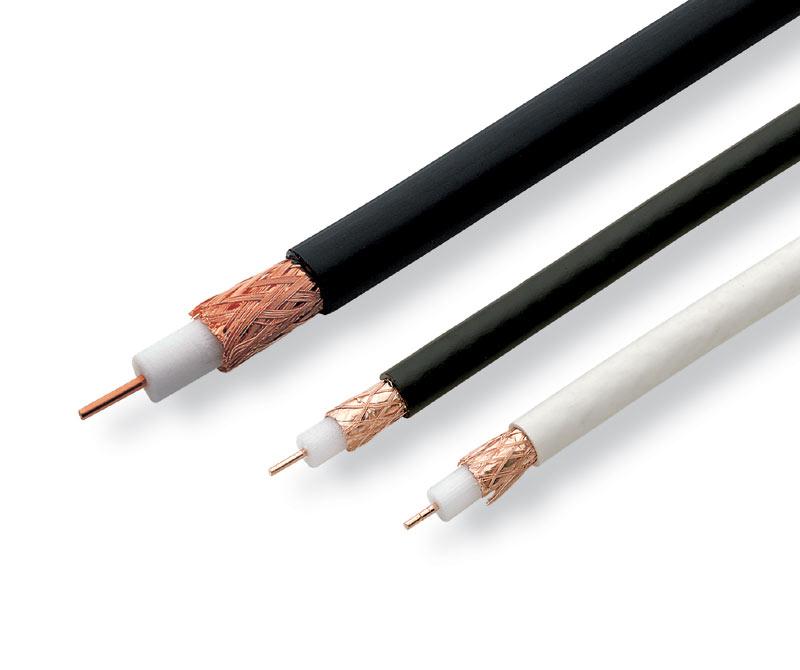 Cable Coaxil 
Existen dos tipos:
Banda Base – 50 ohms
Banda Ancha – 75 ohms
Posee un alambre de cobre rígido.
Rodea al alambre un aislante de teflón
A su vez el aislante esta rodeado por el otro conductor generalmente en forma de malla fuertemente trenzada.
Todo el conjunto anterior esta cubierto con una vaina protectora de plástico.
La forma constructiva asegura alta inmunidad al ruido exterior.
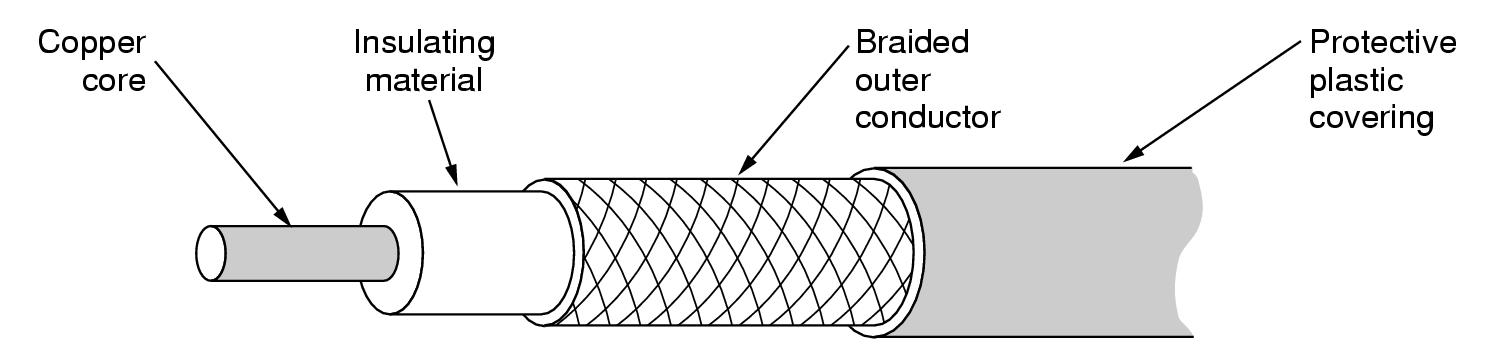 Universidad Nacional de Jujuy – Cátedra de Comunicaciones – Arquitectura de Redes
Medios Guiados: Coaxil
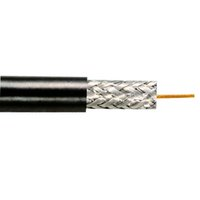 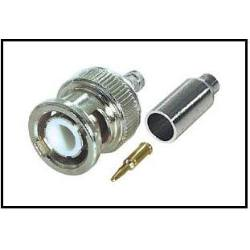 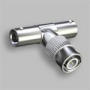 Universidad Nacional de Jujuy – Cátedra de Comunicaciones – Arquitectura de Redes
Medios Guiados
Fibra Óptica
Funciona por reflexión interna de haces de luz.
Hay dos tipos de fibra:
Multimodo
Índice Escalonado
Índice Gradual
Monomodo
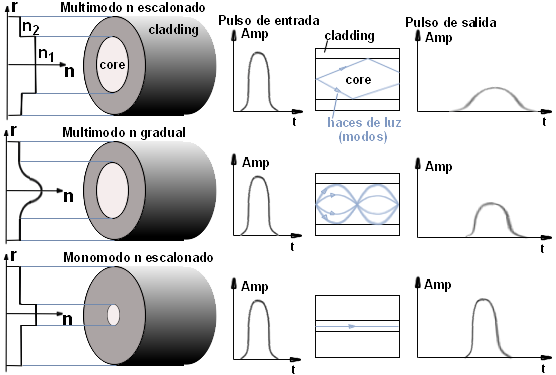 Universidad Nacional de Jujuy – Cátedra de Comunicaciones – Arquitectura de Redes
Medios Guiados
Fibra Óptica
Ventajas
Gran Ancho de Banda.
Baja Atenuación – Gran alcance.
Permite multiplexión cromática
Aislante dieléctrico.
No la afecta el agua.
No produce radiación al exterior.
No la afectan las interferencias del exterior.
Menor  tasa de error.
Desventajas:
Costo  elevado respecto al Cable  (esta cambiando)
Mas frágil que el cable de cobre (relativo)
Se necesitan conversores de medio opto-eléctrico y viceversa
Solo puede usarse para transmisiones digitales.
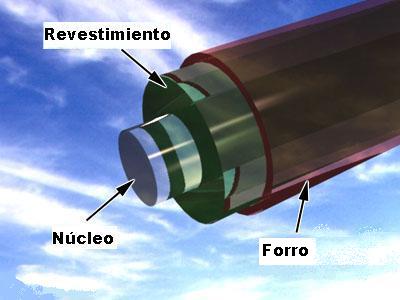 Universidad Nacional de Jujuy – Cátedra de Comunicaciones – Arquitectura de Redes
Medios Guiados: F.O.
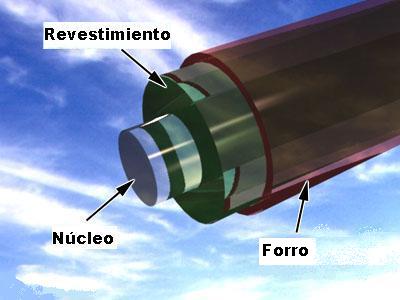 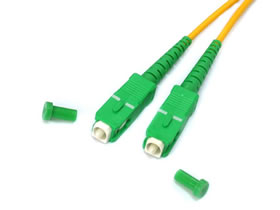 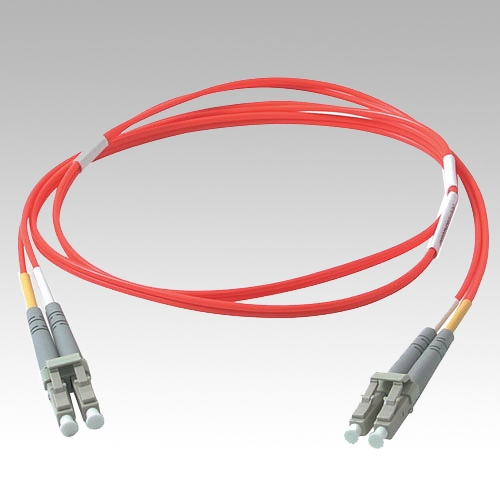 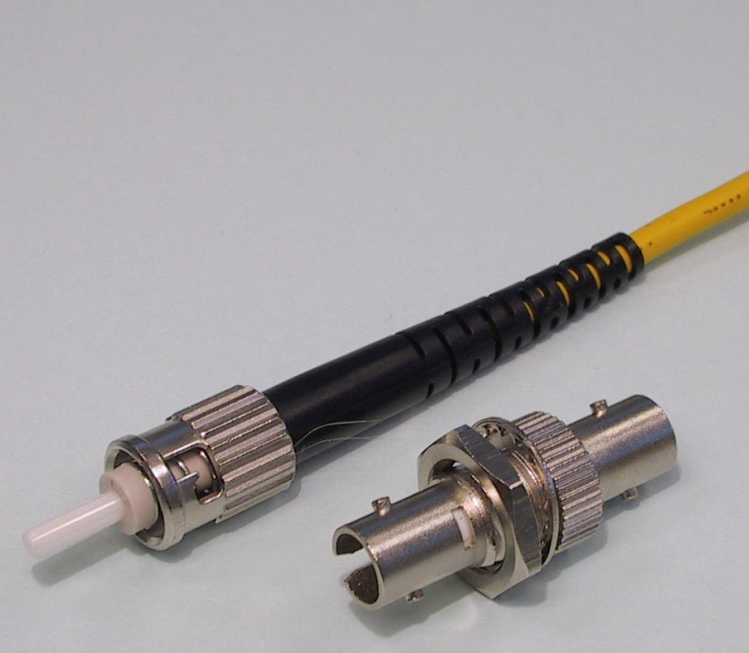 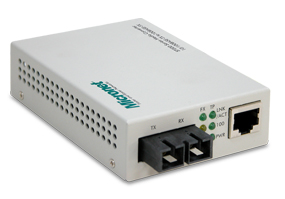 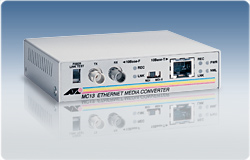 Universidad Nacional de Jujuy – Cátedra de Comunicaciones – Arquitectura de Redes
Medios No Guiados
Comunicaciones terrestres a través del Aire
Por Ondas de Radio
30 MHz a 1 GHz
Son  Omnidireccionales por naturaleza.
Son poco afectadas por los obstáculos.
Ej: transmisiones radiales, VHF, etc.
Por Microondas
2 GHz a 40 GHz
Son muy direccionales.
Las ondas se propagan en línea recta
Altamente atenuadas por los obstáculos.
Existen rangos de frecuencias no licenciadas.
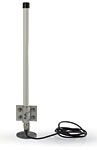 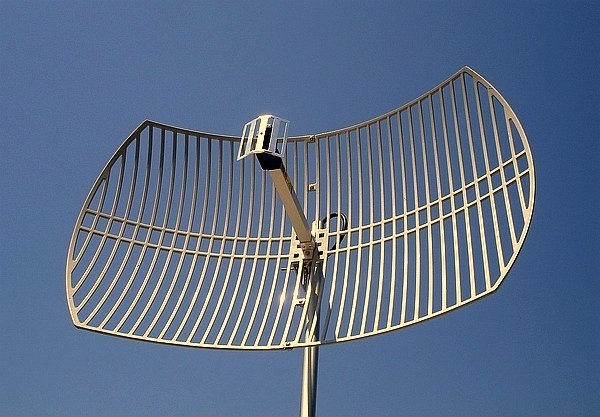 Universidad Nacional de Jujuy – Cátedra de Comunicaciones – Arquitectura de Redes
Medios No Guiados
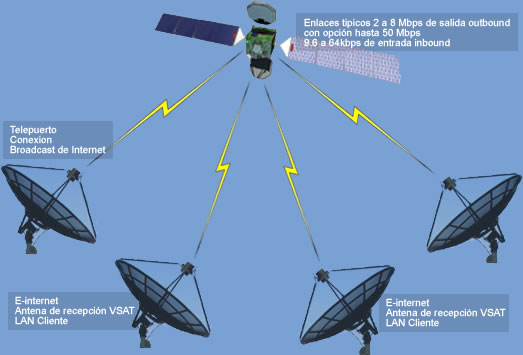 Comunicaciones satelitales
Satélites Geosincrónicos.
Orbitan a la misma velocidad de la tierra.
Se ubican en un corte ecuatoriál
Son una antena repetidora de señales.
Cubren una determinada superficie terrestre denominada “pisada”.
Tienen una vida útil de unos 10 años.
Satélites LEO (Orbita baja – Low Earth Orbit)
Surgen por la escases de espacio en el cinturón geosincrónico
No se trata de un solo satélite sino de un conjunto de ellos que funcionan en forma coordinada.
Giran mas rápido que la tierra.
Universidad Nacional de Jujuy – Cátedra de Comunicaciones – Arquitectura de Redes
Medios No Guiados: satélites
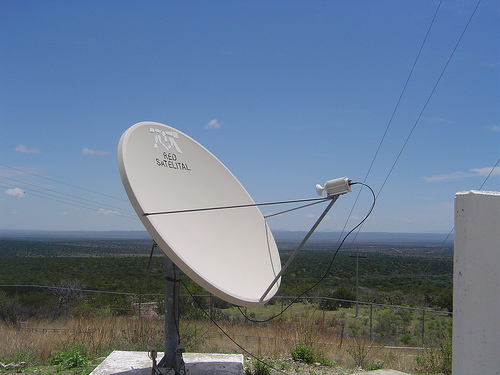 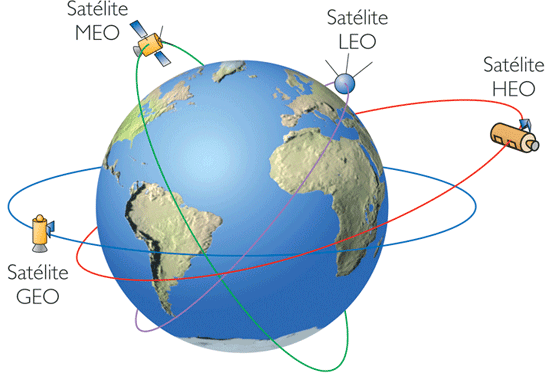 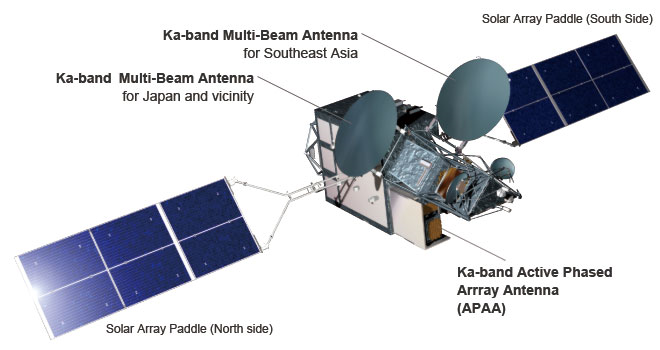 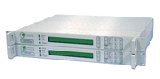 Universidad Nacional de Jujuy – Cátedra de Comunicaciones – Arquitectura de Redes